Khởi động
Khởi động chuan.html
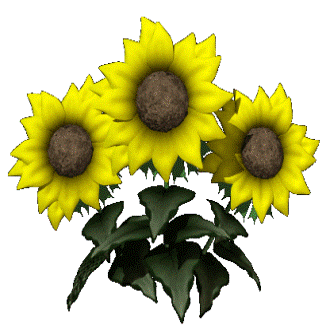 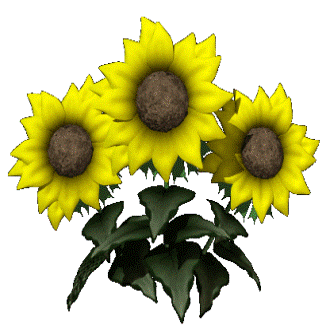 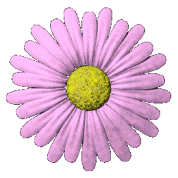 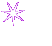 TRƯỜNG TIỂU HỌC QUYẾT THẮNG
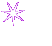 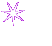 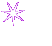 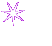 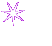 ÁNH SÁNG CỦA YÊU THƯƠNG
( TIẾT 2)
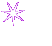 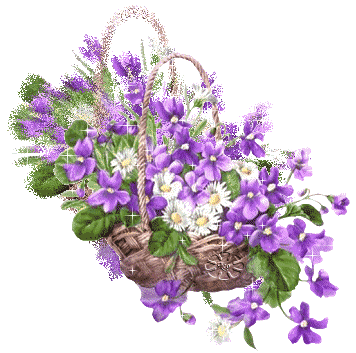 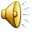 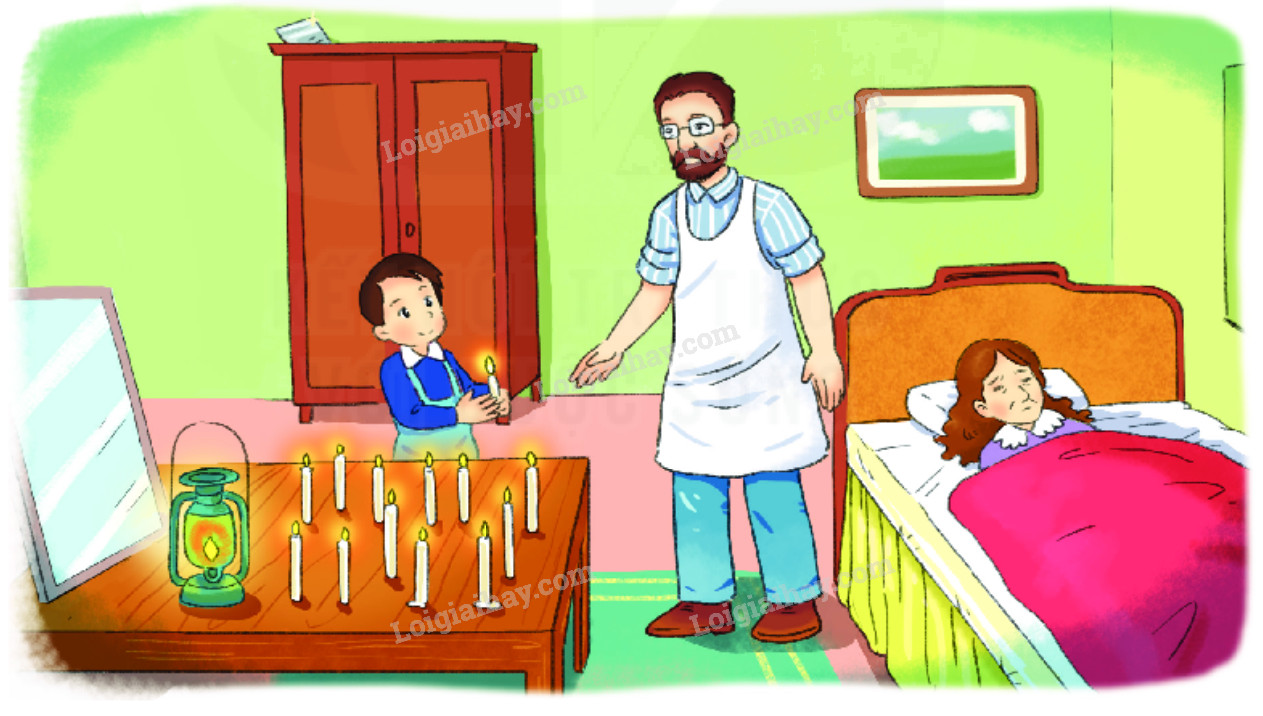 Ánh sáng của yêu thương
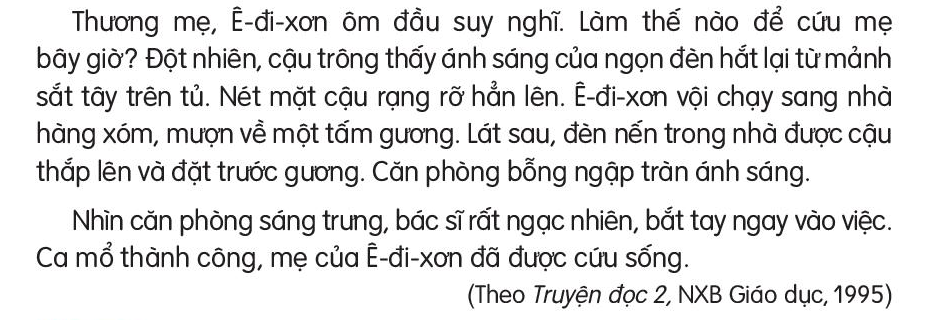 Chia đoạn: 4 đoạn
Từ đầu đến chạy đi mời bác sĩ.
 Bác sĩ đến khám bệnh đến mổ được cháu ạ!.
 Thương mẹ đến ngập tràn ánh sáng.
Đoạn còn lại.
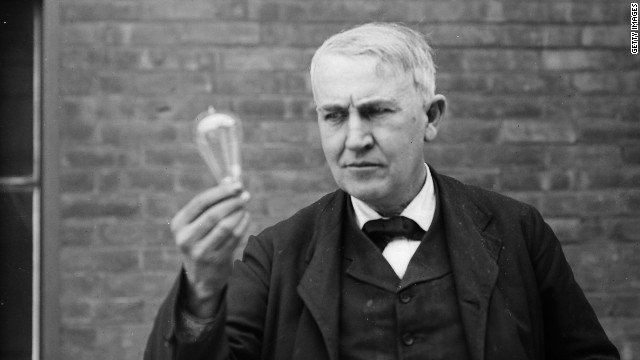 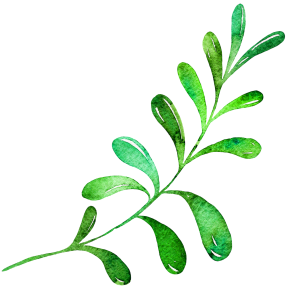 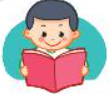 Sắt tây
Sắt dát mỏng có tráng một lớp chống gỉ, sáng bóng.
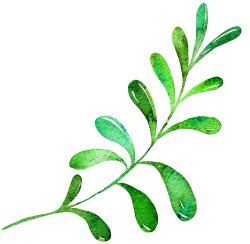 Ái ngại
Thương cảm, có phần lo lắng và không đành lòng trước tình cảnh người khác
GIẢI NGHĨA TỪ
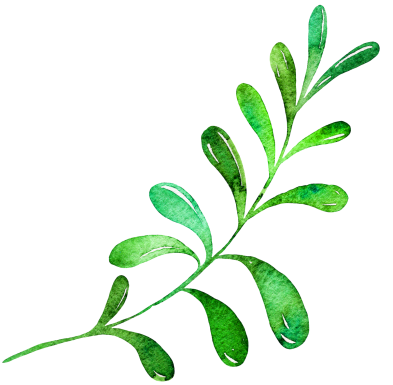 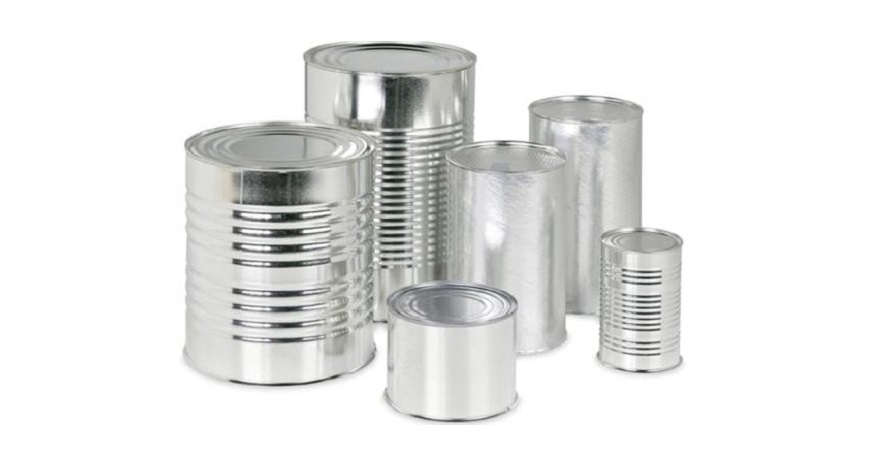 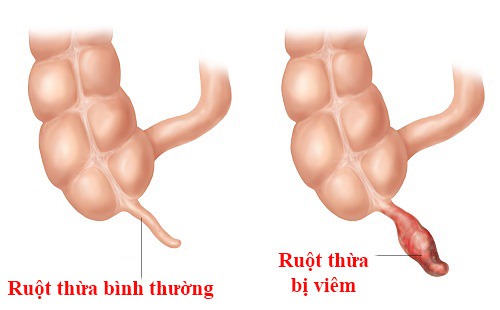 Luyện đọc câu dài

Đột nhiên, cậu trông thấy ánh sáng của ngọn đèn hắt lại từ mảnh sắt tây trên tủ.
Tiêu chí đánh giá
Đọc to, rõ rang
Đọc ngắt nghỉ đúng sau các dấu câu và giữa các cụm từ dài
Thể hiện tình cảm của mình qua đoạn đọc đó
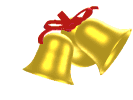 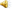 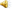 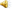 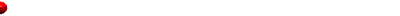 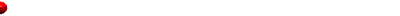 RUNG CHUôNG VÀNG
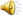 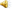 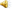 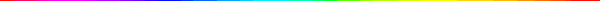 Hết giờ
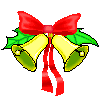 Rung chuông vàng
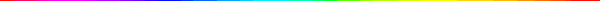 Câu chuyện Ánh sáng của yêu thương có những nhân vật nào?
Câu1
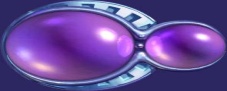 bác sĩ, mẹ, Ê-đi-xơn.
A
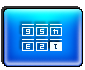 2
0
1
3
5
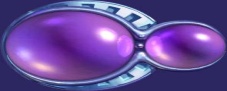 mẹ
b
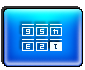 bác sĩ
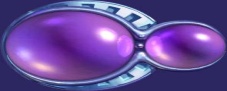 c
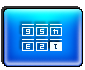 Ê-đi-xơn
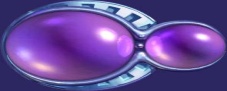 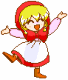 d
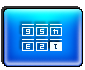 Hết giờ
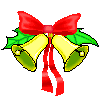 Rung chuông vàng
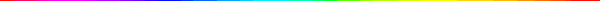 Khi thấy mẹ đau bụng dữ dội, Ê – đi – xơn đã làm gì?
Câu 2
rất lo lắng
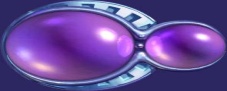 a
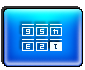 gọi hàng xóm
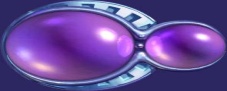 5
b
4
3
0
2
1
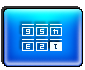 lấy dầu xoa bụng cho mẹ
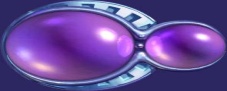 c
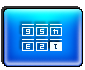 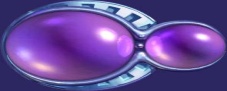 chạy đi mời bác sĩ
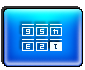 d
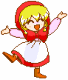 Hết giờ
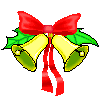 Rung chuông vàng
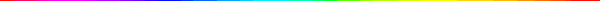 Bác sĩ khám bệnh và cho biết mẹ của Ê-đi-xơn bị bệnh gì?
Câu 3
Đau ruột thừa
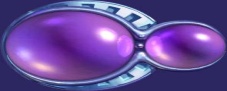 a
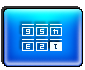 Đau đầu
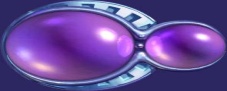 5
4
3
0
2
b
1
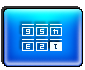 Đau bụng
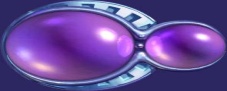 c
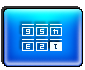 Sốt
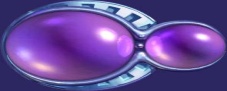 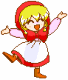 d
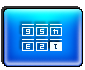 Hết giờ
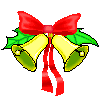 Rung chuông vàng
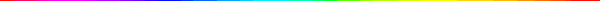 Theo bạn mẹ của Ê-đi-xơn có được phẫu thuật hay không?
Câu 4
Có
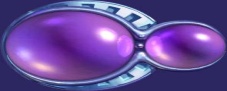 a
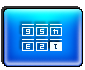 Không
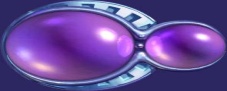 5
4
3
0
2
b
1
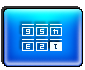 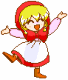 Hết giờ
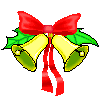 Rung chuông vàng
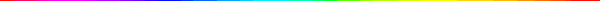 Ê – đi – xơn đã làm cách nào để mẹ được phẫu thuật kịp thời.
Câu 5
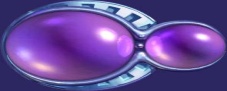 Mượn gương, thắp đèn nến trước gương.
a
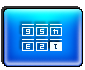 Để một mảnh sắt tây trên tủ.
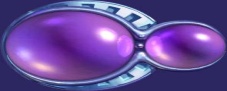 5
4
3
0
2
b
1
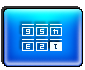 Ôm đầu suy nghĩ rồi chạy đi.
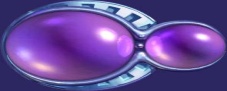 c
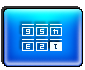 Thắp đèn nến trước gương.
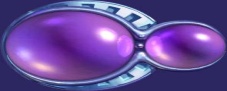 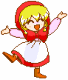 d
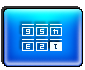 Hết giờ
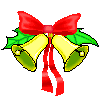 Rung chuông vàng
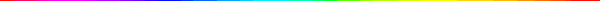 Những việc làm của Ê – đi – xơn cho thấy tình cảm của 
cậu dành cho mẹ như thế nào?
Câu 6
5
4
3
0
2
1
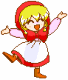 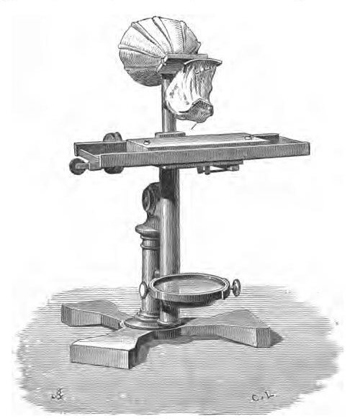 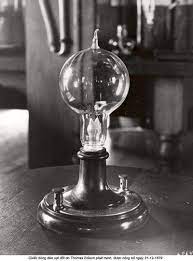 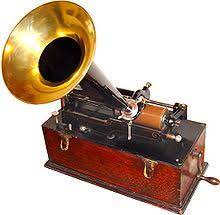 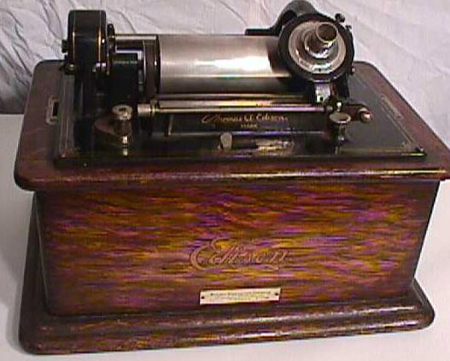 Luôn hiếu thảo với ông bà cha mẹ, rèn luyện trí thông minh nhanh nhẹn, ứng xử kịp thời trước những tình huống nguy hiểm để giúp người thân bạn bè của mình.
Thương mẹ, Ê-đi-xơn ôm đầu suy nghĩ. Làm thế nào để cứu mẹ bây giờ? Đột nhiên, cậu trông thấy ánh sáng  của ngọn đèn hắt lại từ mảnh sắt tây trên tủ. Nét mặt cậu rạng rỡ hẳn lên. Ê-đi-xơn vội chạy sang nhà hàng xóm, mượn về một tấm gương. Lát sau, đèn nến trong nhà được cậu thắp lên và đặt trước gương. Căn phòng bỗng ngập tràn ánh sáng.
Thương mẹ, Ê-đi-xơn ôm đầu suy nghĩ. Làm thế nào để cứu mẹ bây giờ? Đột nhiên, cậu trông thấy ánh sáng   của ngọn đèn   hắt lại từ mảnh sắt tây trên tủ. Nét mặt cậu rạng rỡ hẳn lên. Ê-đi-xơn vội chạy sang nhà hàng xóm, mượn về một tấm gương. Lát sau, đèn nến trong nhà được cậu thắp lên và đặt trước gương. Căn phòng bỗng ngập tràn ánh sáng.
Thương mẹ, Ê-đi-xơn ôm đầu suy nghĩ. Làm thế nào để cứu mẹ bây giờ? Đột nhiên, cậu trông thấy ánh sáng   của ngọn đèn   hắt lại từ mảnh sắt tây trên tủ. Nét mặt cậu rạng rỡ hẳn lên. Ê-đi-xơn vội chạy sang nhà hàng xóm, mượn về một tấm gương. Lát sau, đèn nến trong nhà được cậu thắp lên và đặt trước gương. Căn phòng bỗng ngập tràn ánh sáng.
Ánh sáng của yêu thương
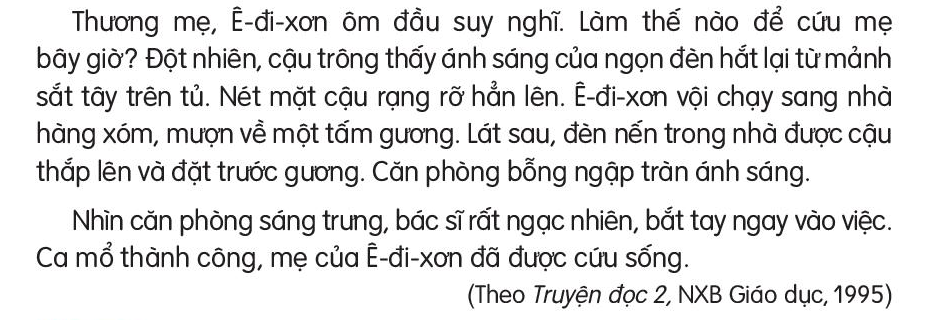 1. Những chi tiết nào cho thấy Ê-đi-xơn rất lo cho sức khỏe của mẹ?
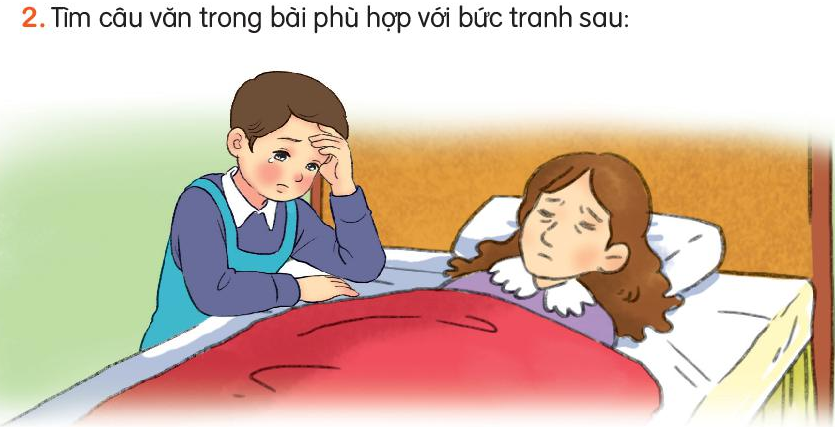 "Thương mẹ, Ê-đi-xơn ôm đầu suy nghĩ: Làm sao để cứu mẹ bây giờ?"